Nauczanie matematyki na odległość
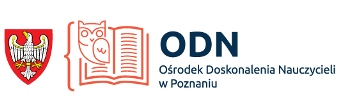 Czego potrzebuje nauczyciel, uczeń i rodzic do lekcji online
Wymaganie konieczne:
 Internet  
Dostęp do komputera, laptopa, tabletu lub smartphone.
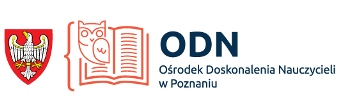 Od czego zacząć nauczanie online
Skontaktuj się z rodzicami i uczniami np. za pomocą:
Dziennika elektronicznego,
Widomości email,
Messengera,
Facebooka,
Telefonicznie.
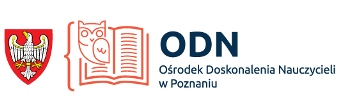 Znajdź najlepsze dla ciebie i twoich  uczniów narzędzie do pracy zdalnej cz. 1
Przykłady platform do pracy zdalnej 
1. Zoom.us 
2. Narzędzia Microsoftu 365 –Teams, OneNote:
Teamsy (jedna z aplikacji dostępna w pakiecie Office 365, co pozwala  m. in. na wspólną pracę w jednym dokumencie Worda, czy Power Pointa oraz video – konferencje).
OneNote daje możliwości planowania pracy, gromadzenia, porządkowania informacji, stanowi cyfrowy zeszyt.
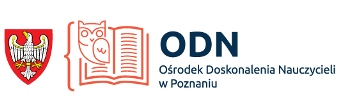 Znajdź najlepsze dla ciebie i twoich  uczniów narzędzie do pracy zdalnej cz.2
Przykłady platform do pracy zdalnej cz.2
3. Skype – darmowy komunikator Audio /Video.
4. G Suite for Education
5. Google Hangouts.
6. Discord (Darmowy i bezpieczny komunikator dla graczy do rozmów głosowych i tekstowych, działający zarówno na komputerze jak i telefonie)
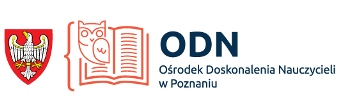 1. Khan Academy po polsku - można tam utworzyć klasę, zadawać zadania, monitorować postępy uczniów i indywidualizować pracę z nimi.
2. Psitacja.tv - ponad 600 darmowych videolekcji z matematyki. Znajdują się tam również ćwiczenia interaktywne.
3.Learningsapps - można przygotować mnóstwo gier i zadań online dla uczniów oraz skorzystać z gotowych.
4. Geogebra.org
5. MatmaGwiazdy
6. e.Trapez
7. matematykapisz.pl
8. zadania.info.pl
9. Matematyka.inaczej
10.e.podreczniki
Platformy do nauki matematyki
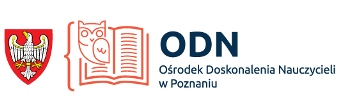 1. Przygotuj i zaplanuj lekcję.
2. Przygotuj zadania, które pozwolą uczniowi się rozwinąć.
3. Udzielaj  informację zwrotną uczniowi na temat jego wykonanej pracy.
4. Motywuj ucznia podczas pracy i doceniaj jego zaangażowania.
5. Kontaktuj się  z rodzicami.
Co trzeba uwzględnić żeby e-learningmiał sensi był skuteczny
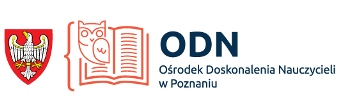 Przygotowanie zadań, które nadają się do pracy własnej.
Pamiętaj, że nie wszystkie zadania   z podręcznika 
lub z sieci  nadają się do samodzielnego uczenia się , wiele z tych zadań służy głównie do utrwalania materiału, który był omawiany w szkole na tradycyjnych zajęciach.
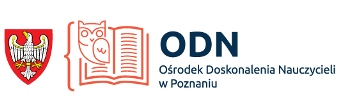 Pamiętaj !Uczeń ma prawo nie rozumieć, nie radzić sobie z zadaniem
Uczeń powinien wiedzieć:
 że ma prawo czegoś nie rozumieć,
 że ma prawo z czymś sobie nie radzić. 
że ma prawo popełniać błędy
Ustal zasady w jaki sposób może dostać od ciebie pomoc i wsparcie.
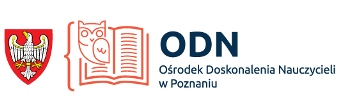 Informacja zwrotna i ocenianie
Na początek to nie muszą być oceny, nawet nie powinny być. Na pomiar przyjdzie jeszcze czas. 
Zadbaj, by uczniowie dostali zadania i wskazówki, które pomogą im się efektywnie uczyć.
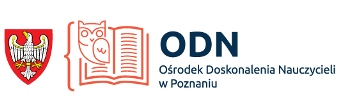 Informacja zwrotna
Nauczycielu.
 Po zapoznaniu się z efektami pracy swoich uczniów powinieneś: 
1. Udzielić informacji co jest dobrze, co  należy poprawić, gdzie są błędy. To droga trudna, ale uczeń otrzyma informację nad czym musi jeszcze popracować.
2. Zaplanować kolejne zadanie, które pozwoli na pracę nad tym, z czym uczeń  ma jeszcze problemy.
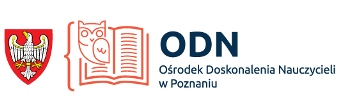 Istota e-learningu
Najważniejszą rzeczą w e-learningu jest dostarczenie uczniom zadań, które pozwolą im się rozwijać, intensywnie uczyć.
Sens e- learningu leży w drodze, w procesie edukacji, którą uczeń wykonuje w trakcie nauki. Oczekiwanie bezbłędności i perfekcji jest błędem. 
Najważniejsza jest praca i wysiłek, który uczeń podejmuje w trakcie nauki, nawet jeśli końcowy efekt jest daleki od naszych oczekiwań.
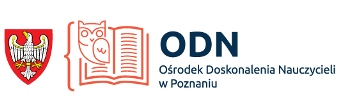 Staraj się mieć kontakt z rodzicami
 Dowiedz się:
czy dostarczone przez ciebie zadania są dla ucznia przystępne I ciekawe,
 czy uczniowie radzą sobie z nimi,
czy uczniowie z chęcia podejmują uczenia się.
Kontakt z rodzicami
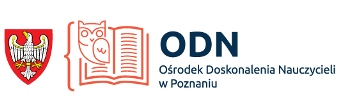 Lekcja matematyki online
Wykorzystaj metodę lekcji odwórconej w pracy zdalnej.
Przygotuj scenariusz lekcji.
Prześlij scenariusz uczniom przed zaplanowaną lekcją.
Pamiętaj, że nie każdy uczeń będzie mógł uczestniczyć w lekcji na żywo, dlatego otrzymany scenariusz  pozwoli mu na ciągłość nauki.
Planuj zadania, mądrze zadawaj, inspiruj, a nie zasypuj mnóstwem zadań do przerobienia.
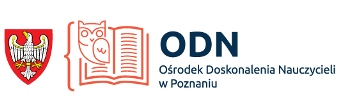 Temat lekcji. 
Cele lekcji (napisane w języku ucznia).
Materiały do zajęć z którymi uczeń powinien się zapoznać.
Najważniejsze treści i przykłady lub informacje gdzie może je znależć.
Zadania które będą omawiane podczas lekcji on line.
Zadania, które uczeń powinien zrobić w celu sprawdzenia, czy opanował nowe treści.
Scenariusz lekcji dla ucznia – co powinien zawierać
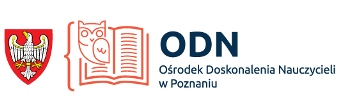 1.Zasoby multimediów
Podawanie  treści do lekcji np. przez:
Udostępnienie  linku do  materiału, z którym uczeń ma się zapoznać,aby przyswoić nowe wiadomości (film, artykuł, prezentacja).
Materiały do zajęć
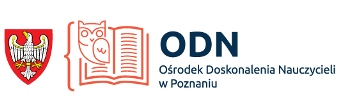 2. Zasoby w podręczniku

Poinformowanie,
gdzie może znaleźć realizowane treści
w podręczniku szkolnym.
Materiały do zajęć
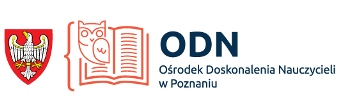 3. Zasoby przygotowanie  samodzielnie przez nauczyciela np.

 prezentacje, karty pracy, filmy, dokumenty tekstowe.
Materiały do zajęć
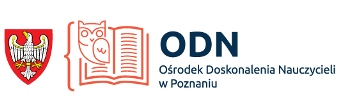 Lekcja matematyki on line - co zamiast tablicy i kredy
Streamowanie ekranu, czyli funkcja udostępniania swojego ekranu wszystkim uczniom.
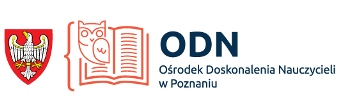 Lekcja matematyki on line - co zamiast tablicy i kredy
Bitpaper - najprościej tablica w sieci, możemy na niej rysować, pisać, tworzyć dokumenty jak                   w Paincie, ale ma wielką zaletę, w jednym czasie może korzystać z danej tablicy więcej niż jedna osoba. Świetne narzędzie na zajęcia matematyki       w sieci, możemy wysłać  uczniom link do strony           i każdy uczeń może "podejść do tablicy".
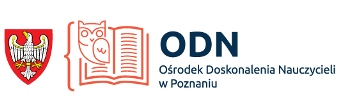 Lekcja matematyki online - co zamiast tablicy i kredy
Geogebra.org w trakcie lekcji możemy wykorzystywać zasoby geogebry poprzez udostępnienie swojego ekranu lub wysyłanie linku do konkretnego tematu.
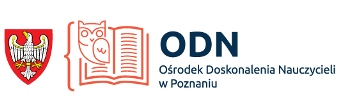 Lekcja matematyki online - co zamiast tablicy i kredy
Program do rysowania wykresów funkcji
 https://www.matemaks.pl/program-do-rysowania-wykresow-funkcji.html
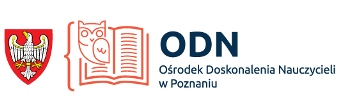 Życzę powodzenia, wytrwałości, radości, a przede wszystkim zdrowia podczas  zdalnej pracy i nauczania na odległość.
Doradca metodyczny nauczycieli matematyki 
Eliza Baranowska
Tel. 505 582 322
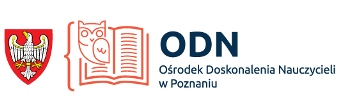